ECONOMICSCh. 6.1:  Saving and Investing
Learning Target: Understand the benefits to saving and the types of accounts available
ECONOMICSCh. 6.1:  Saving and Investing
Learning Target: Understand the benefits to saving and the types of accounts available
Success Criteria
You should be able to…
1. Explain the benefits to saving
2. Describe several types of savings accounts
3. Explain who insures bank accounts and how much is insured
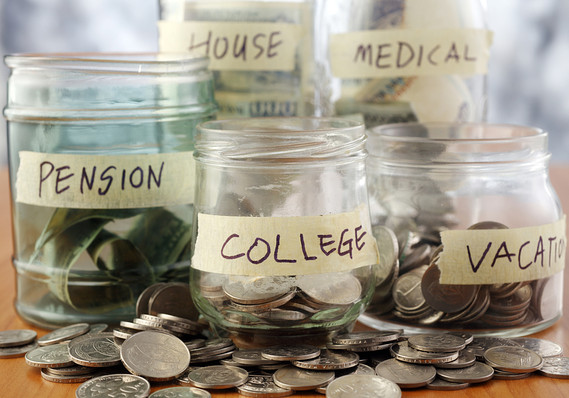 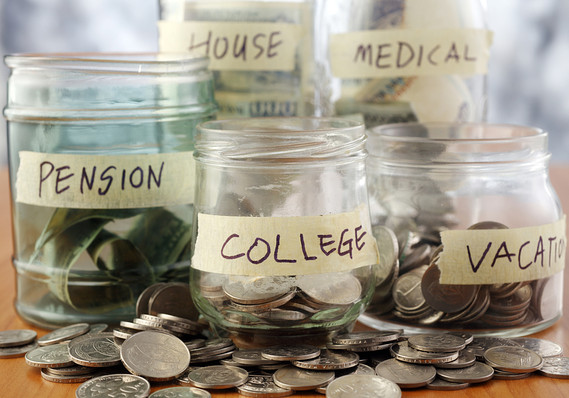 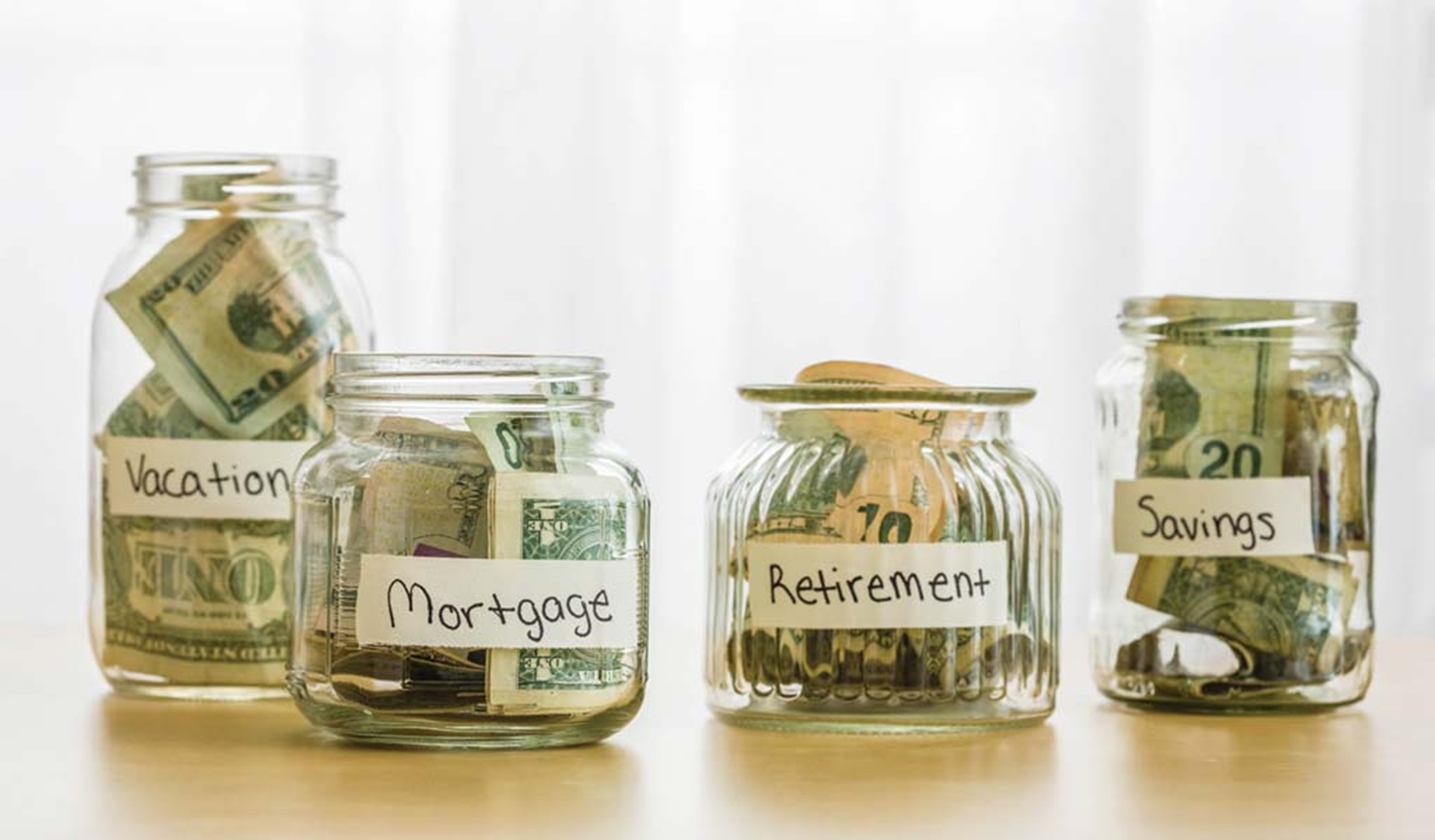 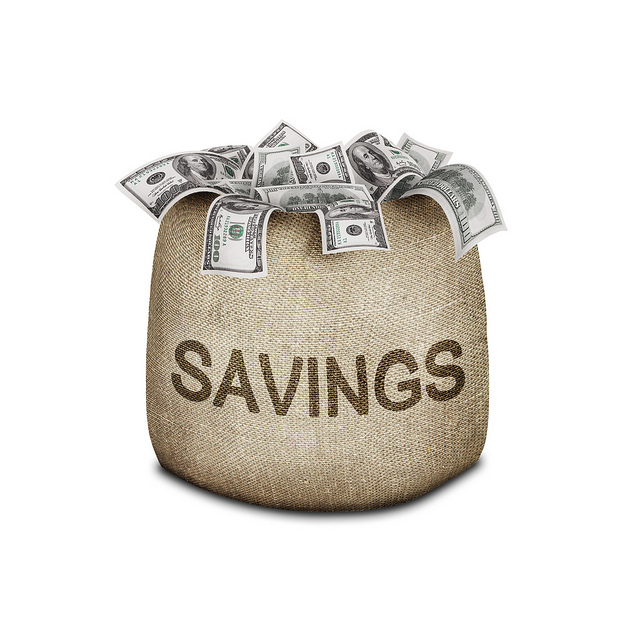 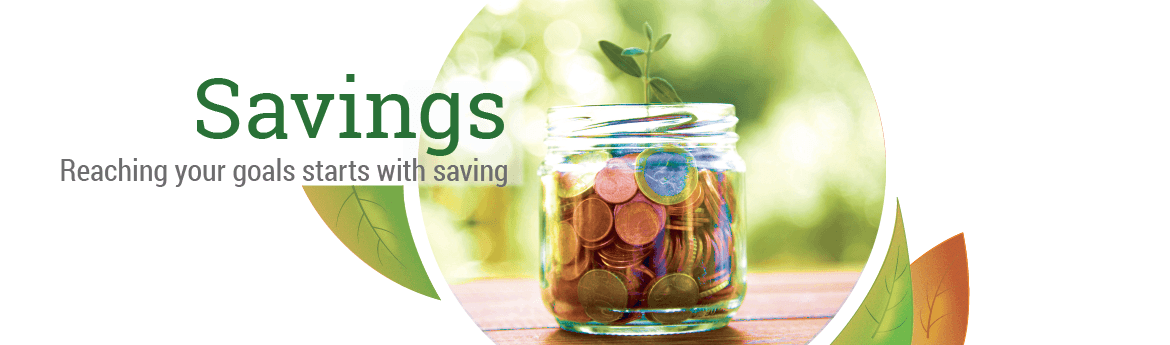 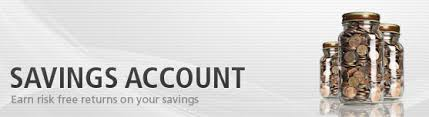 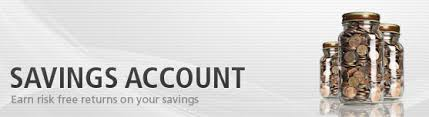 SUMMARIZE
Discuss at your table & answer on your response sheet.
1. What things might you save for? 
2. Explain an advantage and a disadvantage to a savings account.
3. How much interest would you earn after one year at Huntington bank on a savings deposit of $3,412.18?

Are you on target (white, black, blue, red or yellow)?

Did you hit the bullseye?
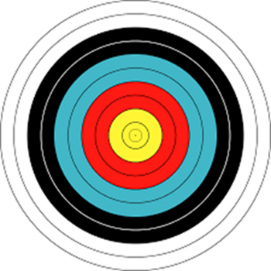 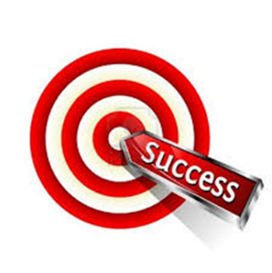 Learning Target: Understand the benefits to saving and the types of accounts available
ECONOMICSCh. 6.1:  Saving and Investing
Learning Target: Understand the benefits to saving and the types of accounts available
Success Criteria
You should be able to…
1. Explain the benefits to saving
2. Describe several types of savings accounts
3. Explain who insures bank accounts and how much is insured
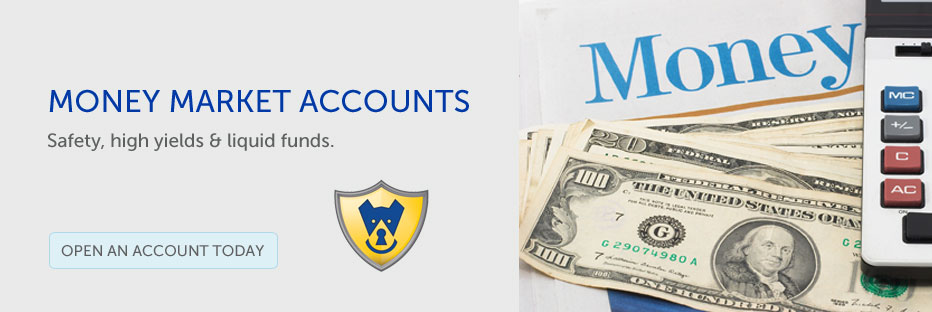 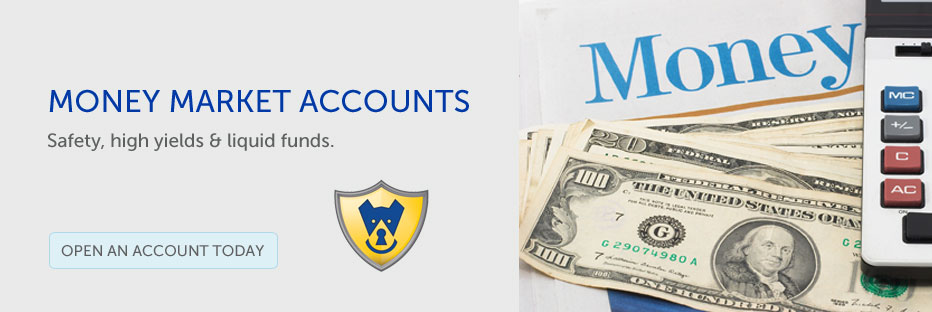 SUMMARIZE
Discuss at your table & answer on your response sheet.
4. Explain an advantage and a disadvantage to a money market  account.
5. Explain what a time deposit is.
6. Give an example that explains what maturity is.
7. Explain an advantage and a disadvantage of a CD.

Are you on target (white, black, blue, red or yellow)?

Did you hit the bullseye?
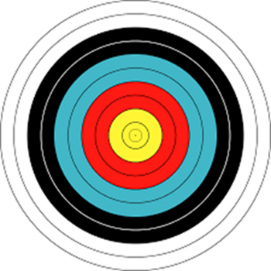 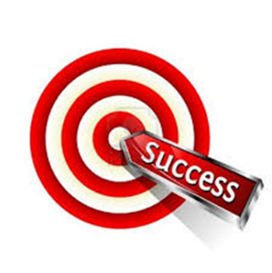 Learning Target: Understand the benefits to saving and the types of accounts available
ECONOMICSCh. 6.1:  Saving and Investing
Learning Target: Understand the benefits to saving and the types of accounts available
Success Criteria
You should be able to…
1. Explain the benefits to saving
2. Describe several types of savings accounts
3. Explain who insures bank accounts and how much is insured
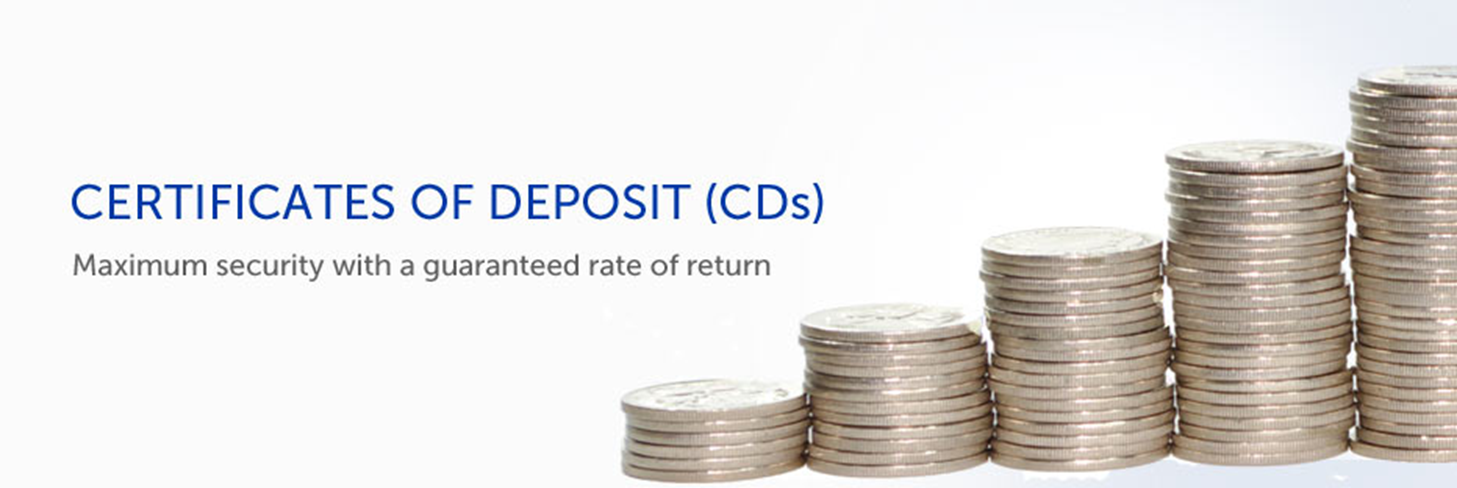 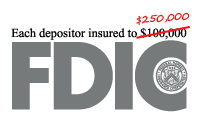 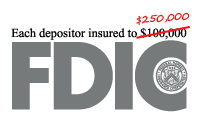 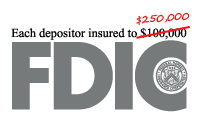 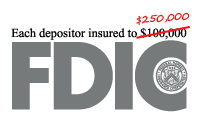 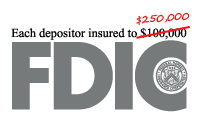 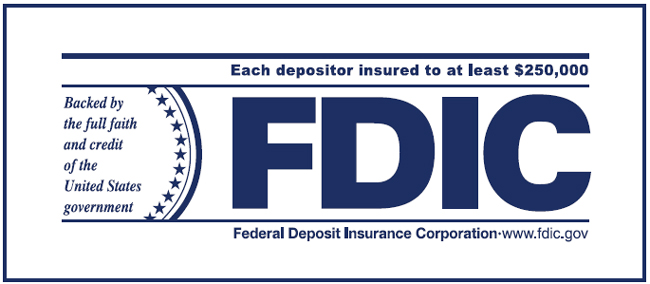 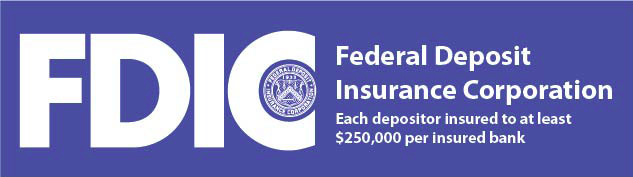 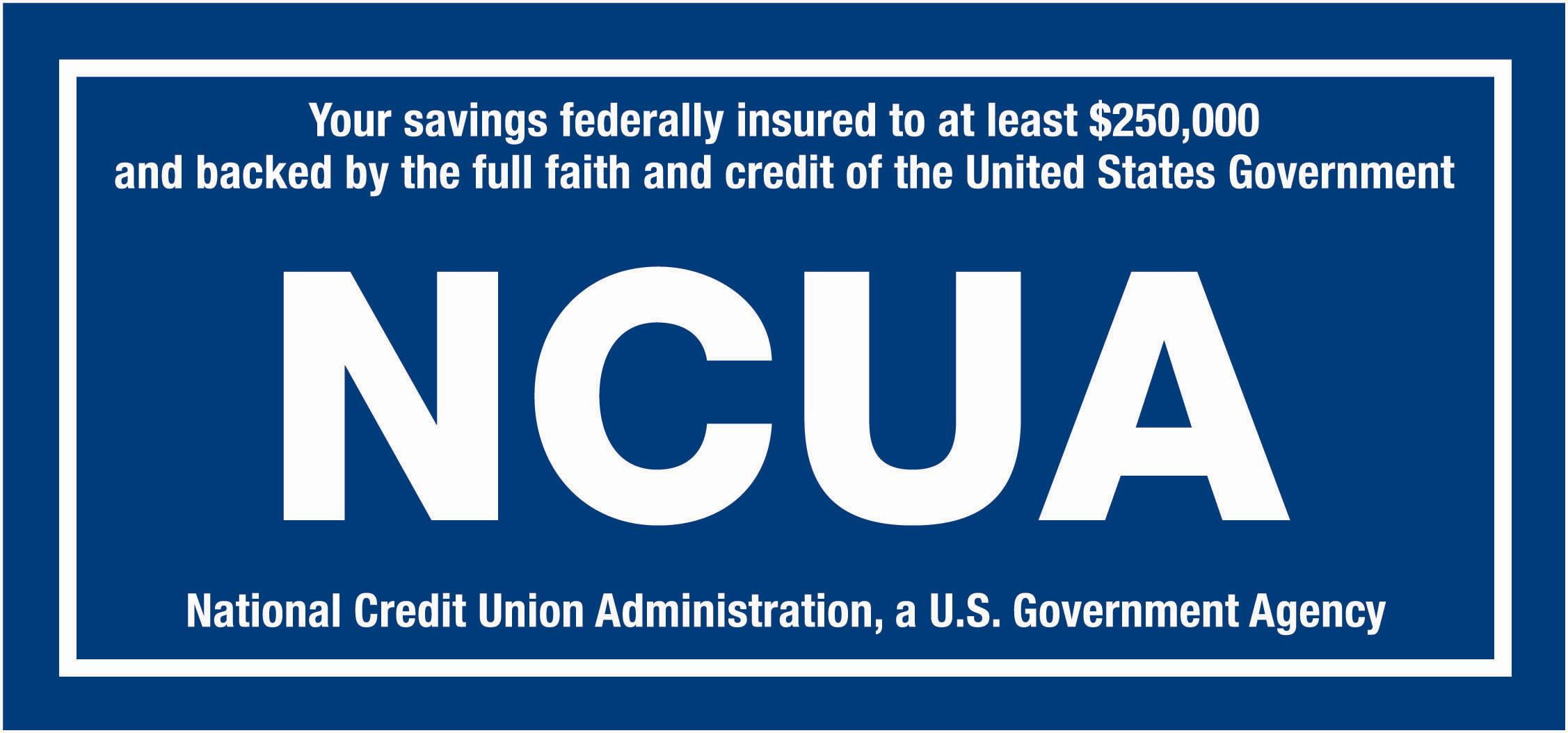 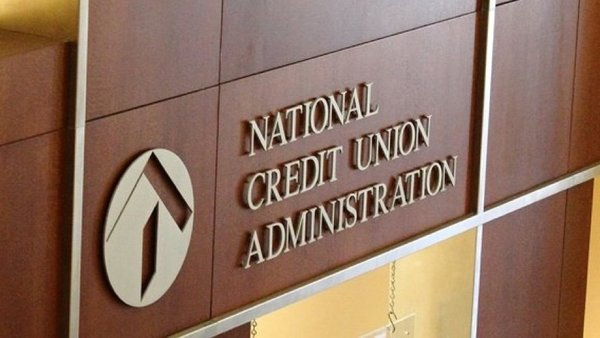 SUMMARIZE
Discuss at your table & answer on your response sheet.
8. What does FDIC stand for?
9. What is the purpose of the FDIC and NCUA?
10. How much does the FDIC and NCUA protect?

Are you on target (white, black, blue, red or yellow)?

Did you hit the bullseye?
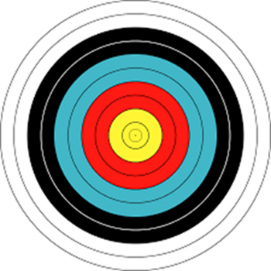 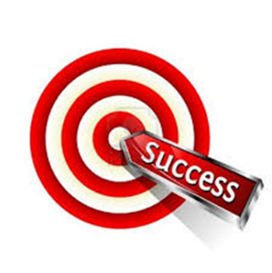 Learning Target: Understand the benefits to saving and the types of accounts available
ECONOMICSCh. 6.1:  Saving and Investing
Learning Target: Understand the benefits to saving and the types of accounts available
Success Criteria
You should be able to…
1. Explain the benefits to saving
2. Describe several types of savings accounts
3. Explain who insures bank accounts and how much is insured